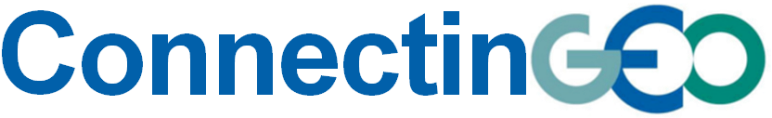 Introduction to Breakout Session 2.2
Essential Variables for GEO SBAs

(Chair: Antonio Bombelli)
Coordinator  of the GEO Task CL-02
“Global Carbon Observations and Analysis”

antonio.bombelli@cmcc.it
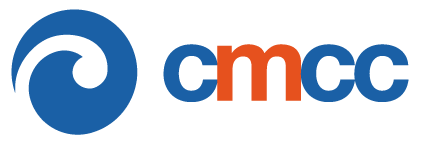 Plenary Session 2: Assessment of the Metrics


Breakout Sessions Block 2: Quantifying the Metrics


Breakout Session 2.2: Essential Variables for GEO Societal Benefit Areas

Workshop Objective - Relevant to Session 1.2
Link societal goals to the essential variables needed to measure progress towards these goals (top-down approach) .
Identify a refined set of change and sustainability indicators and the essential variables required to quantify these indicators.
Assess the capability of current and future Earth observation systems to measure these essential variable with sufficient spatial and temporal resolution, accuracy, and latency.
Breakout Session 2.2: Essential Variables for GEO SBAs
Breakout Session 2.2: Essential Variables for GEO Societal Benefit Areas

Tacking stock of the previous sessions we have to:
Analyze the sets of essential variables (EVs) identified for the different GEO SBA.
Assess their completeness, applicability and usefulness in decision support.
Address the issues that can limit their use: uncertainty, resolution, accuracy, cost-effectiveness  and inadequacy of the current observing systems. 
Consider existing initiatives to identify EVs for different GEO SBAs. 

Questions to be addressed: 
To ensure that the indicators can be quantified, essential variables need to be identified and observed. What process and criteria could be used to identify EVs and link indicators to them? 
Is a top-down approach available and used to link indicators to EVs in your area of societal goals?
Breakout Session 2.2: Essential Variables for GEO SBAs
Why do we need Essential Variables?

Understand natural and anthropogenic processes
Monitor state and trends in the Earth system
Detect and attribute changes
Assess the impacts of these changes
Identify tolerable limits of these changes (sustainable development)
Breakout Session 2.2: Essential Variables for GEO SBAs
Criteria to select EVs:
Useful to a wide range of users, particularly decision makers
Cross-cutting several GEO SBAs
Credibility, Feasibility, Cost-effectiveness (GCOS criteria)
Others?


Further questions:
EVs should be observable and useful at the same time. The usefulness of a variable potentially “essential” can be limited by uncertainty, resolution and accuracy. Therefore, in addition to their “essentiality” in describing states and trends the EVs have to meet in practice the users’ needs. 
Could different EVs be used in different contexts according to different users’ categories, or should we focus mainly on “universal” EVs, cross-cutting different users and SBAs? 
Who are our main target users: policy makers?
What are the current gaps and main requirements to set up an operational monitoring network?
Breakout Session 2.2: Essential Variables for GEO SBAs
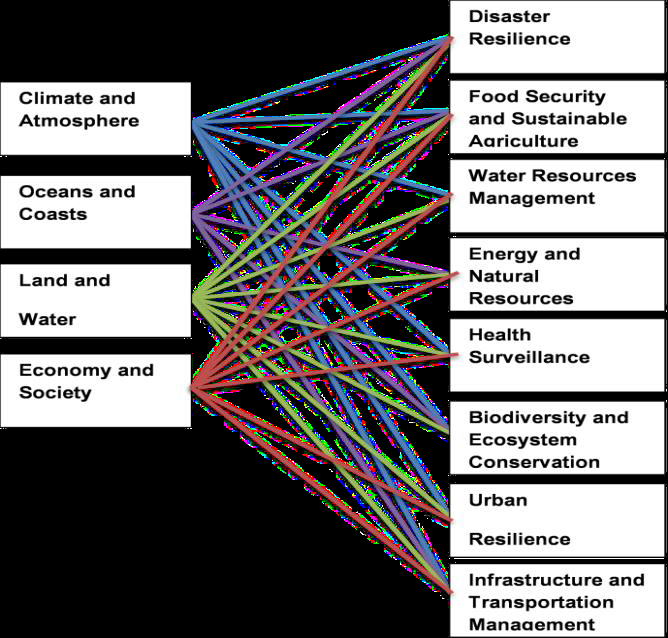 CLIMATE
New possible GEO SBAs (2016-2025)
and their links with the 
Earth Observation Domains
[Speaker Notes: While linking Evs to GEO SBA we should start thinking about the new possible GEO SBA for 2016-2025]
Relevant effort: the GCOS ECVs
The Essential Climate Variables of the Global Climate Observing System
GCOS criteria: 
Credibility (consensus by the scientific community and users)
Feasibility (technically measurable)
Cost-effectiveness
Atmospheric ECVs
Surface:
Air temperature
Wind speed and direction
Water vapour
Pressure
Precipitation
Surface radiation budget.
Upper-air:
Temperature
Wind speed and direction
Water vapour
Cloud properties
Earth radiation budget
Composition:
Carbon dioxide
Methane
other long-lived greenhouse gases
Ozone and Aerosol
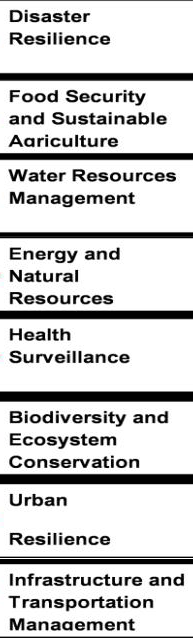 ECVs cross-cut
many SBAs
(not only climate)
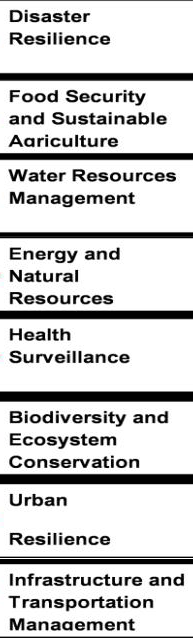 Oceanic ECVs
Surface:
Temperature / Salinity
Sea level
Sea state
Sea ice
Surface current
Ocean colour
pCO2
Ocean acidity
Phytoplankton.
Sub-surface:
Temperature / Salinity
Current
Nutrients
pCO2
Ocean acidity
Oxygen
Tracers
ECVs cross-cut
many SBAs
(not only climate)
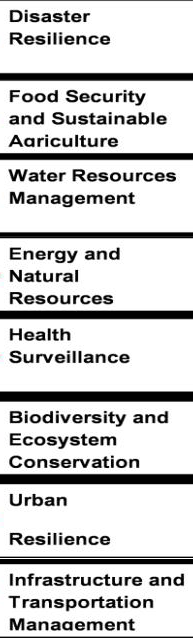 Terrestrial ECVs

River discharge
Water use
Groundwater
Lakes
Snow cover
Glaciers and ice caps
Ice sheets
Permafrost
Albedo
Land cover 
FAPAR
LAI
Above-ground biomass
Soil carbon
Fire disturbance
Soil moisture
ECVs cross-cut
many SBAs
(not only climate)
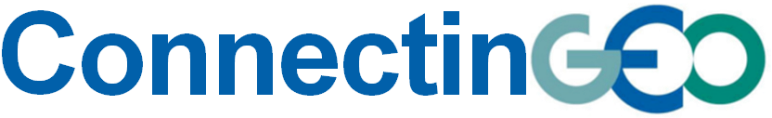 Follow up: “Co-located EV workshop”
Bari (Italy), 11-12 June 2015

To further elaborate and integrate contributions from different communities/domains concerning  the definition and operationalization of EV.

The objectives of the Workshop are:
Reviewing extensively the status of existing essential variables in different Societal Benefits Areas (SBA) of the Group on Earth Observations (GEO);
Assessing their observational needs and readiness (in terms of temporal frequency, spatial resolution, accuracy, etc.); 
Describing the monitoring networks currently operational, 
Capturing gaps and requirements for EV operational definition (mainly in terms of integration of all types of Earth observations);
Identifying the process underlying EV definition in support to less mature domains and the elaboration of new variables.

At the end of the workshop a document on the EV status, definition process, gaps and requirements for operationalization shall be produced.

Organized by CNR and CMCC (Italy) in the frame of the EU H2020 project ConnectinGEO.